Respuestas al Covid y perspectivas de la educación online en Chile
Darío Ledesma de Castro
Observatorio Chileno del e-Learning
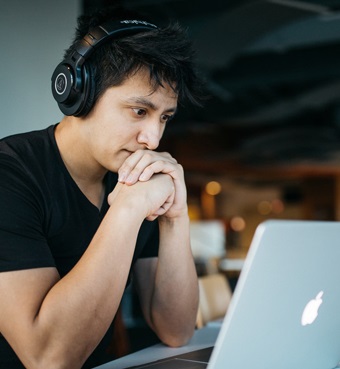 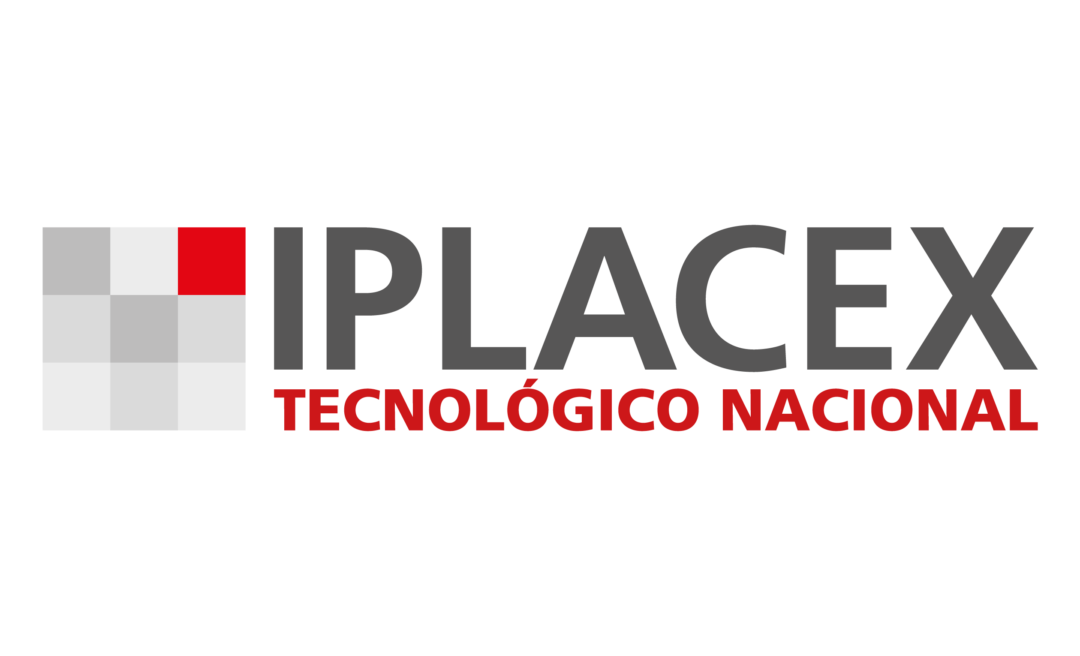 01
Evolución de la matrícula de educación superior online
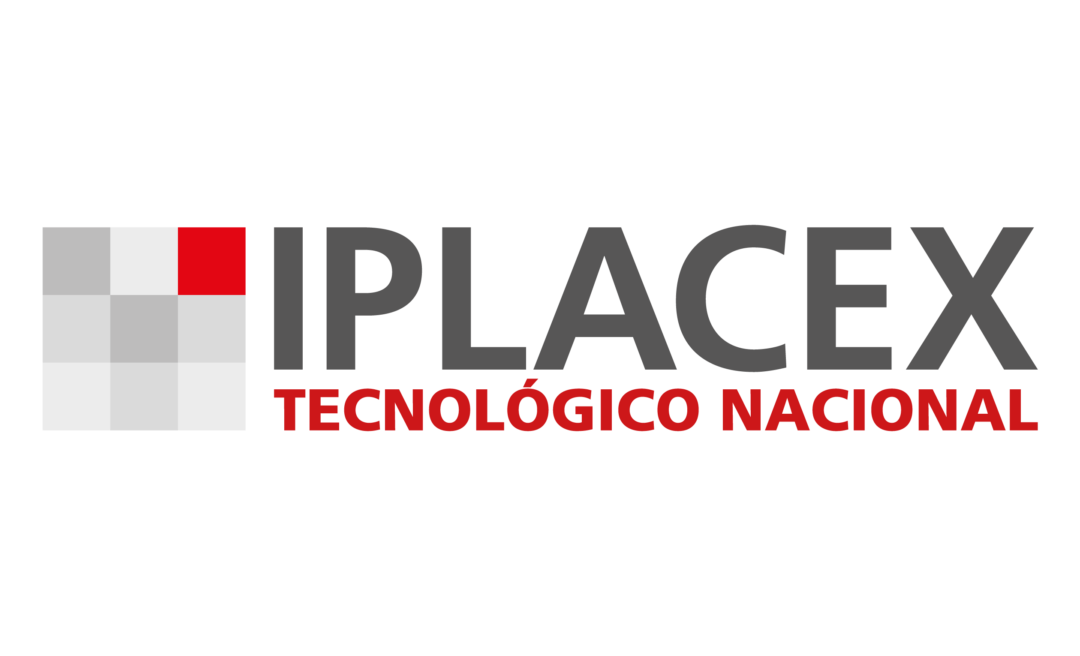 Matrícula de pregrado online
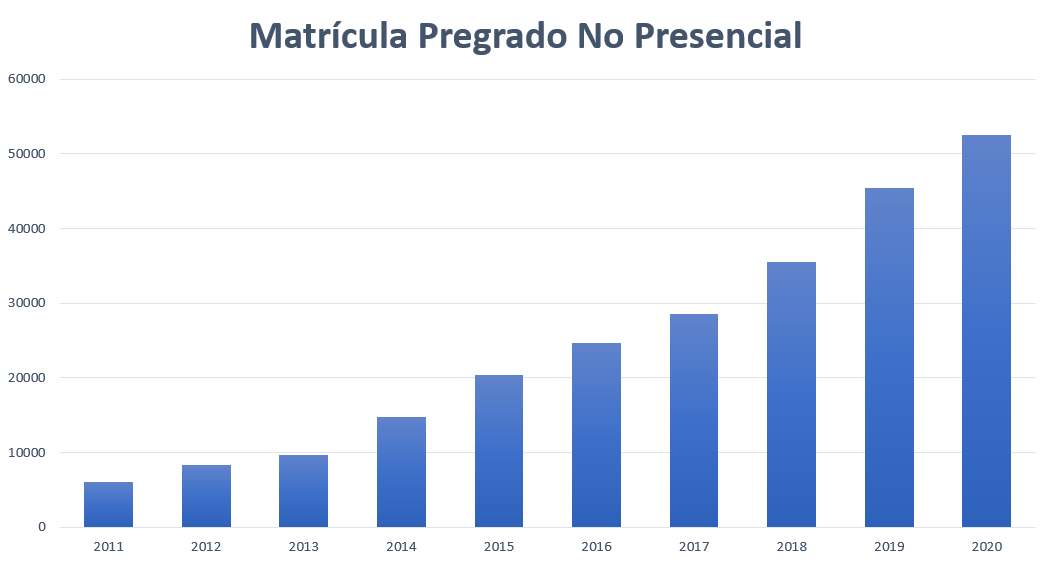 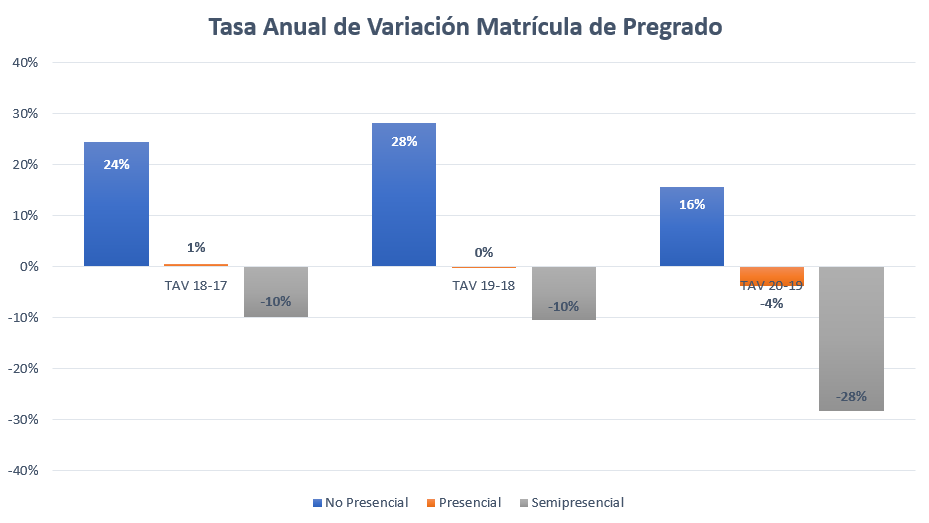 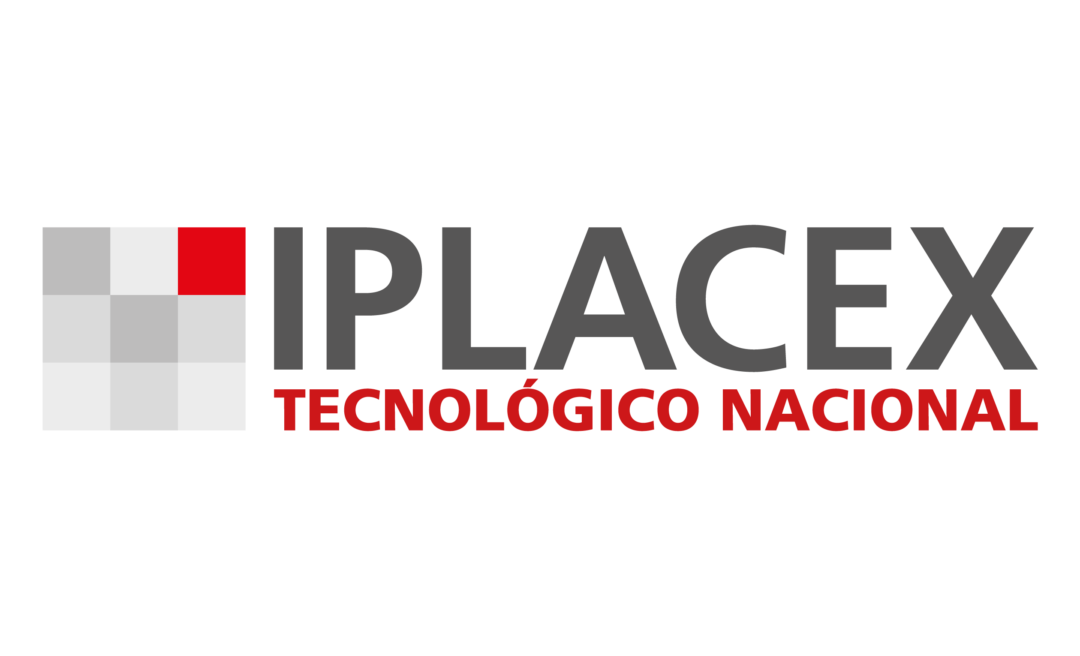 Matrícula de pregrado online
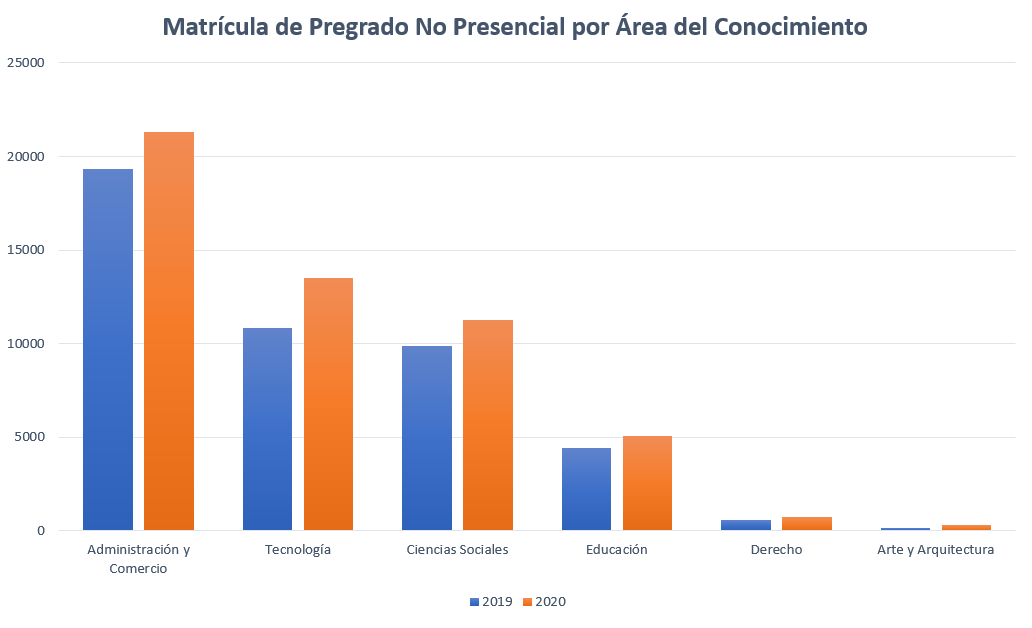 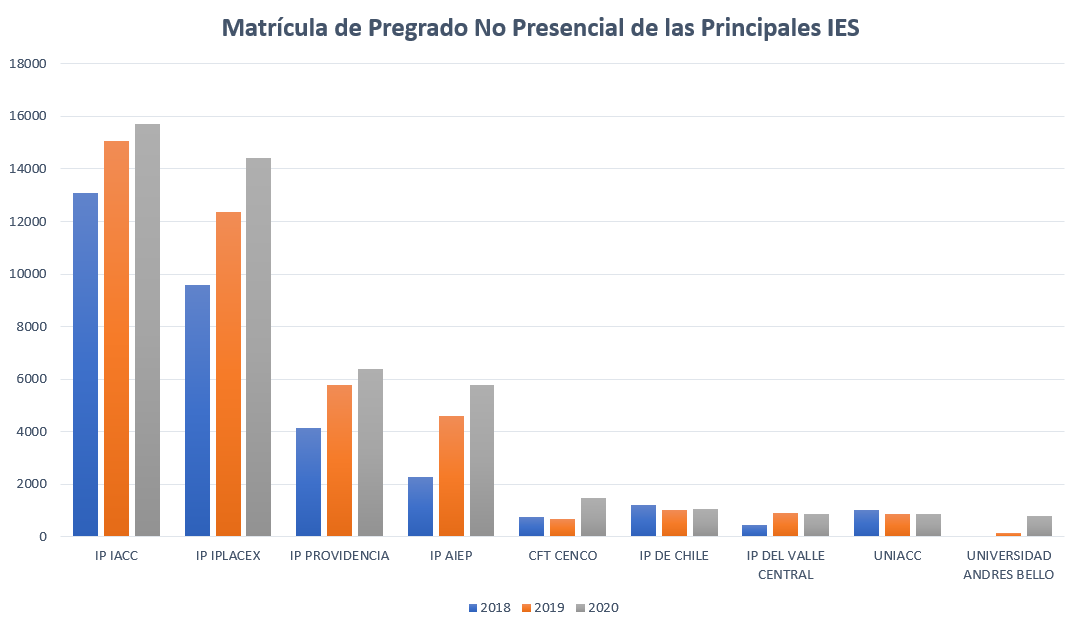 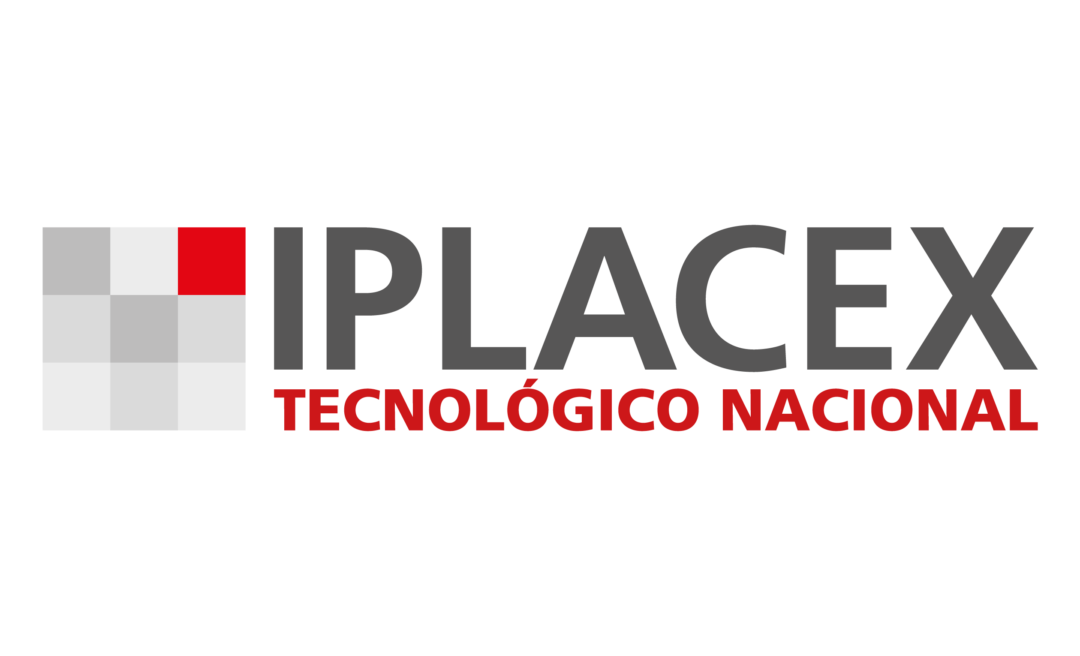 Matrícula de postgrado online
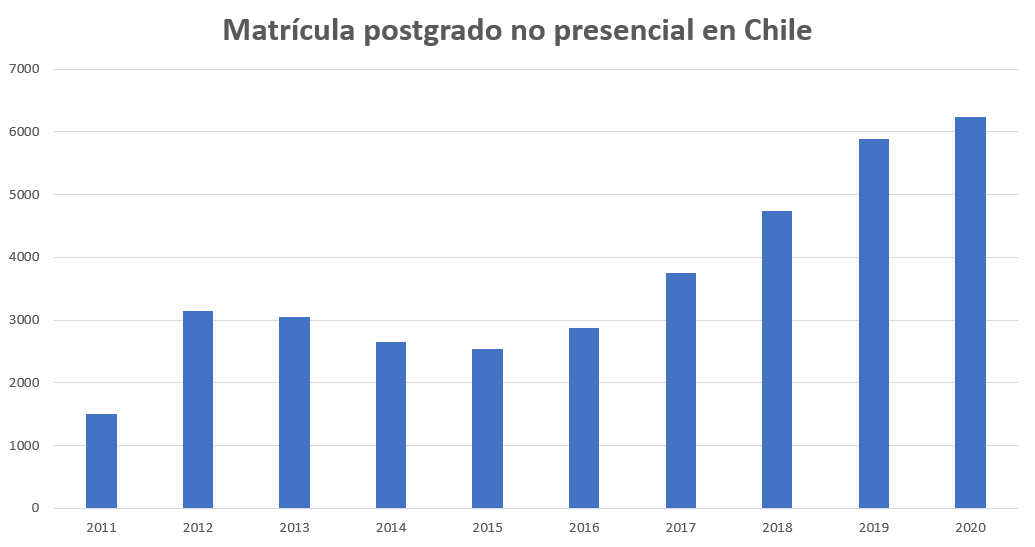 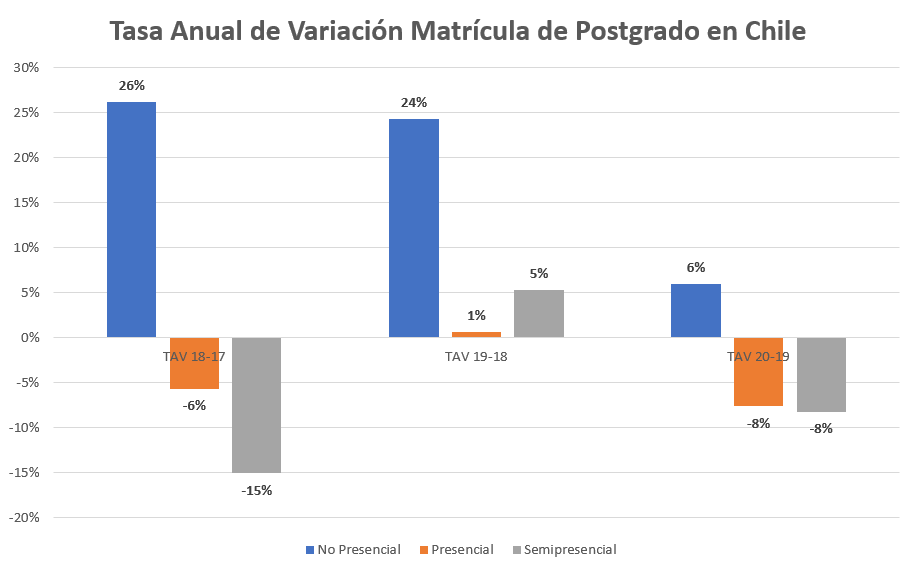 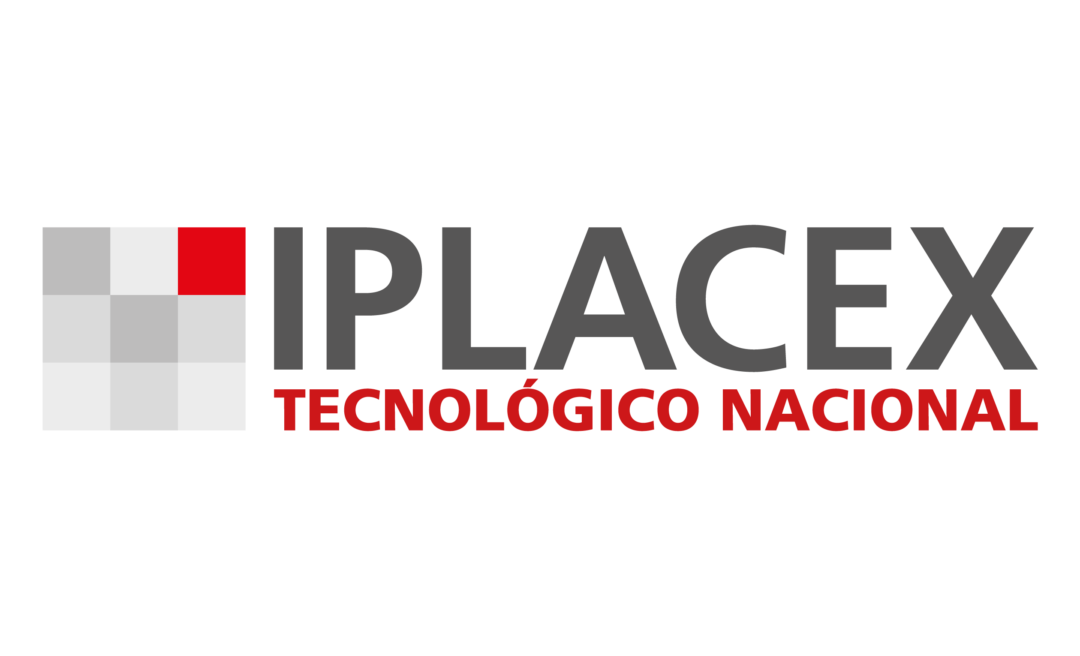 Matrícula de postgrado online
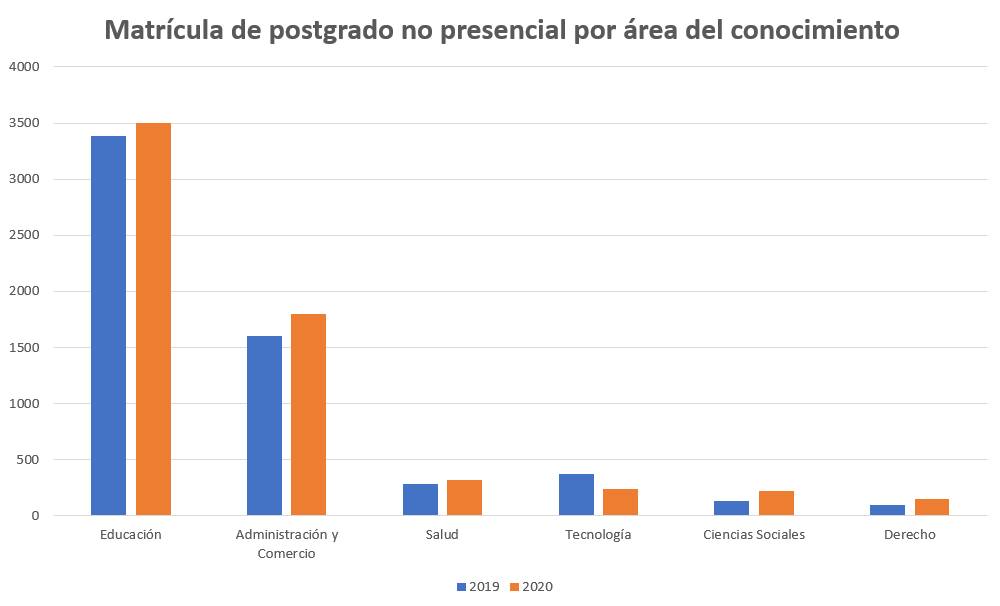 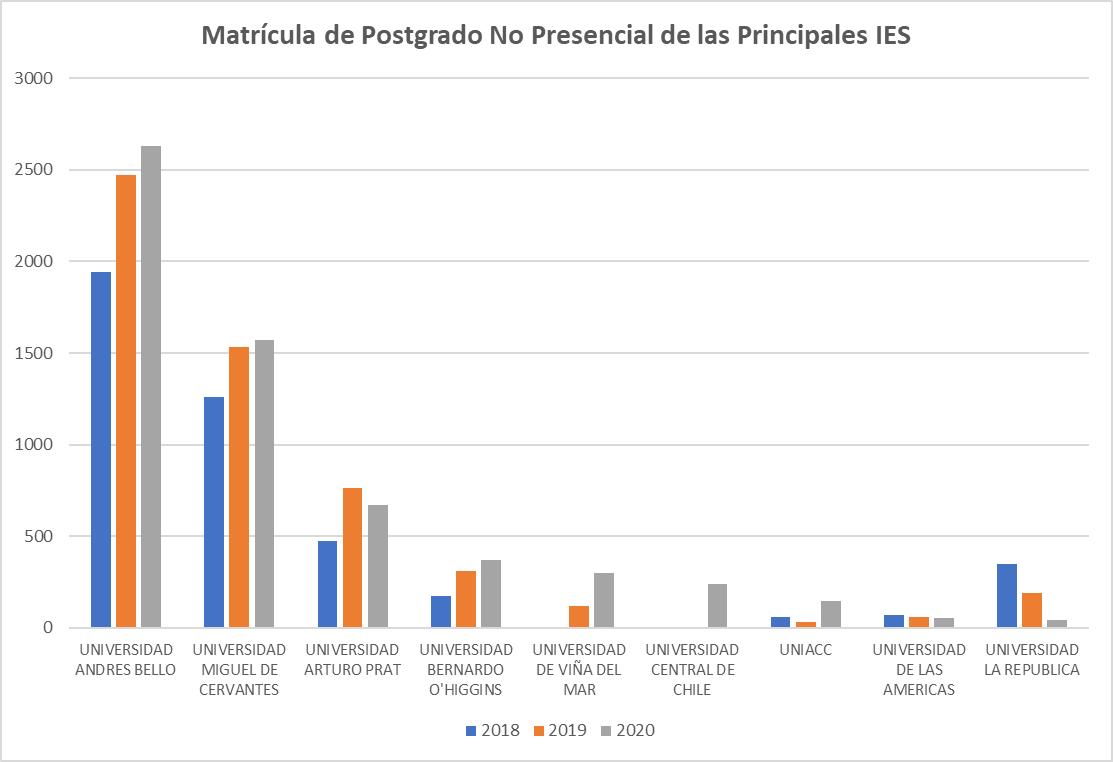 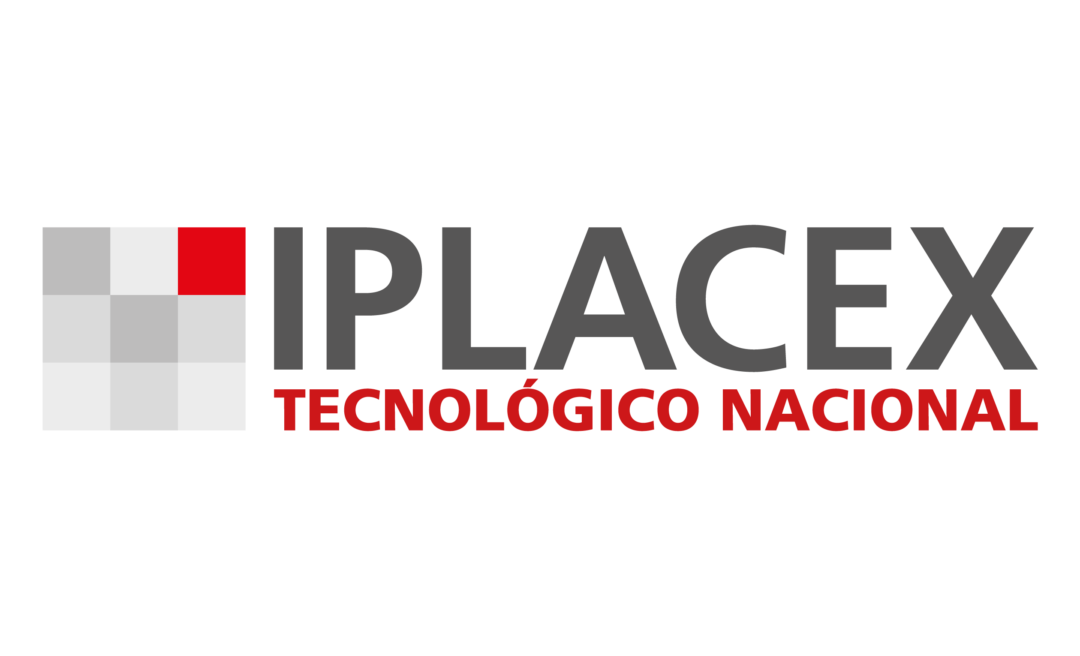 La presencialidad sigue dominando el sistema educativo de Chile
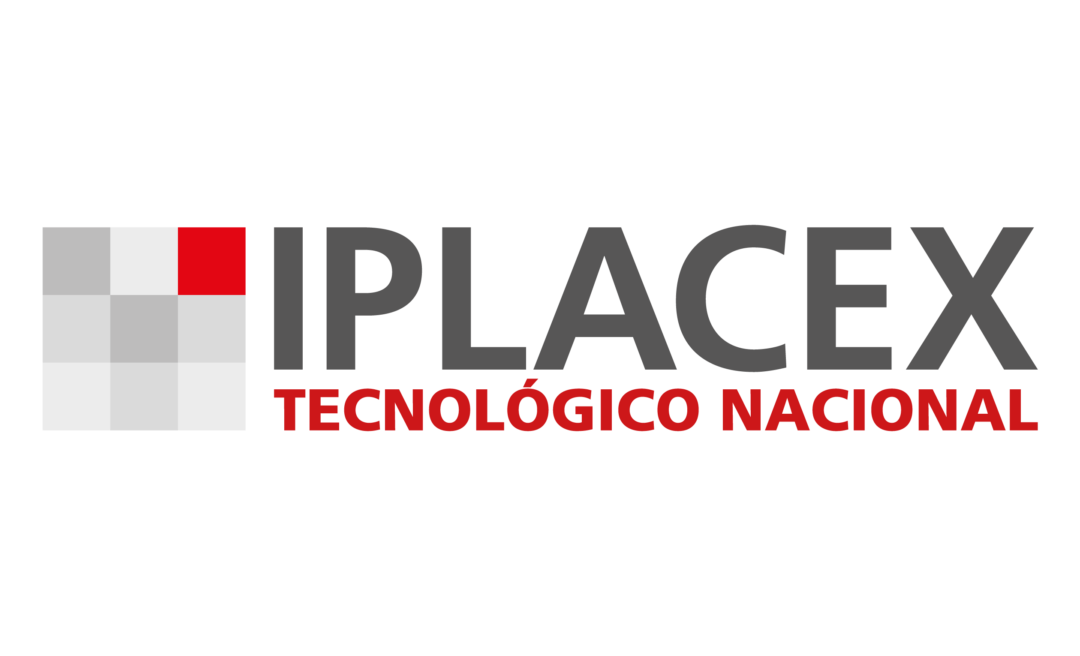 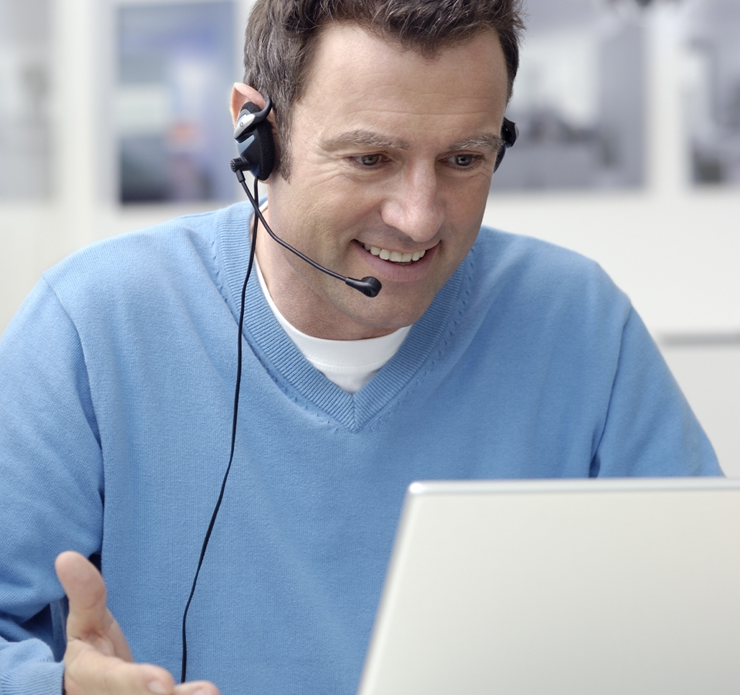 02
Experiencia de los docentes durante la pandemia
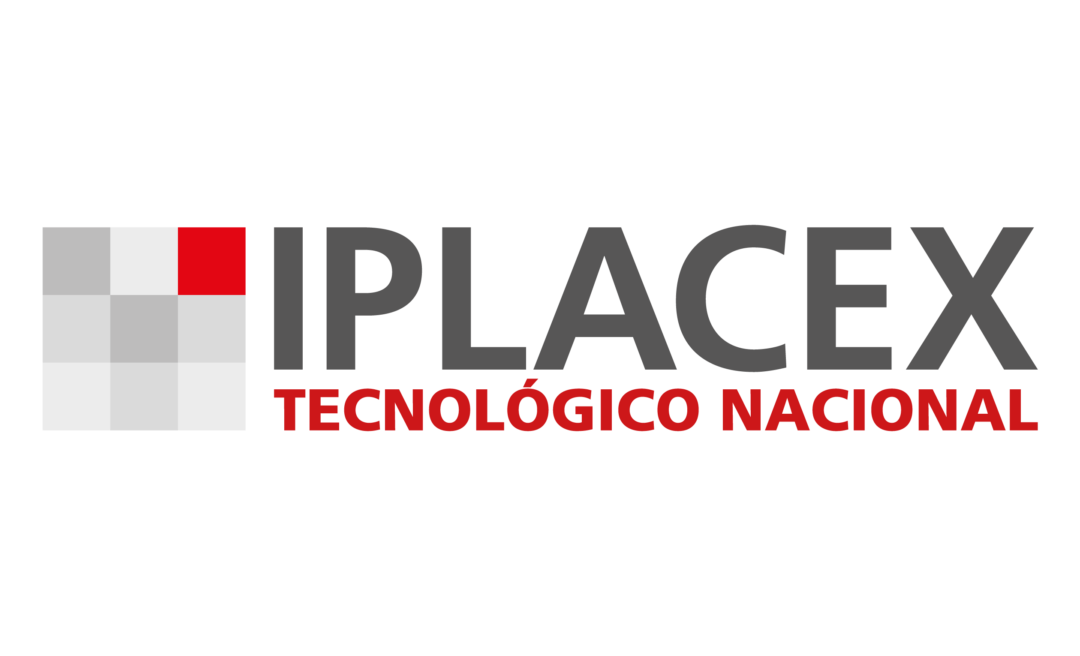 Engagement y agotamiento docente
(EducarChile y CircularHR, Agosto 2020)
Habilidades y competencias
Herramientas tecnológicas
65% cree contar con las habilidades y competencias tecnológicas necesarias para implementar educación a distancia
62% dice que sus instituciones cuentan con herramientas (LMS, e-mail, etc) y les han facilitado criterios para utilizarlas
Metodologías y equipo
Recursos de estudiantes
La mayoría señala haber contado con metodologías y equipamiento para enseñar y desarrollar habilidades de forma remota
Sólo el 25,1% cree que sus estudiantes cuentan con los recursos y herramientas necesarios (internet, computador, celular, etc)
El agotamiento docente se relaciona directamente con la falta de habilidades, competencias, metodologías, equipamiento y herramientas para realizar clases online. También con la falta de recursos de sus estudiantes.
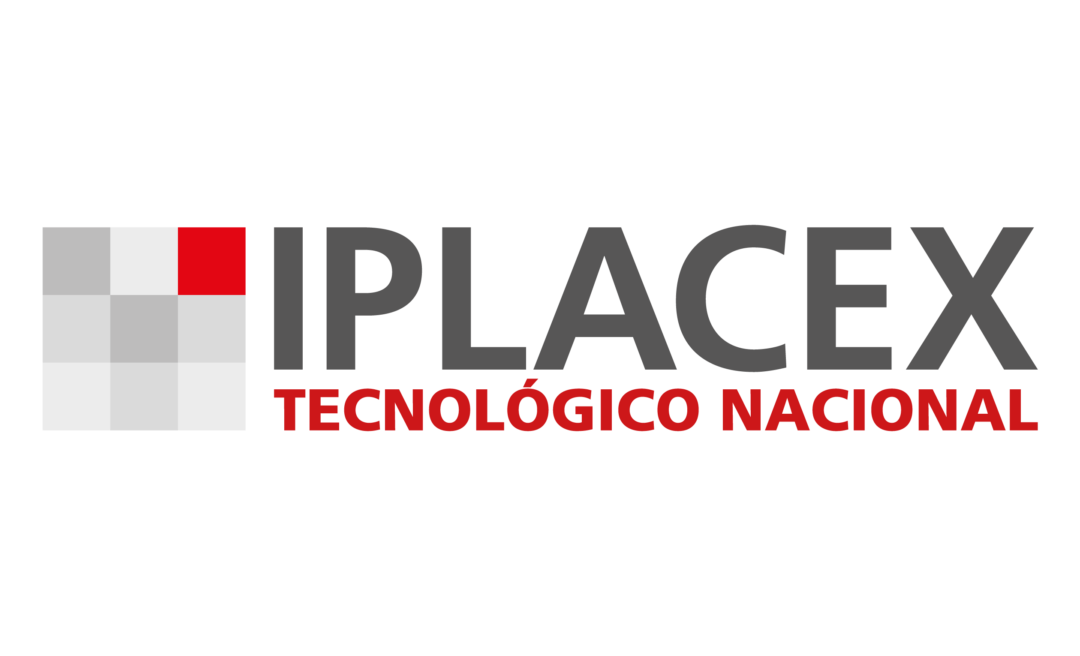 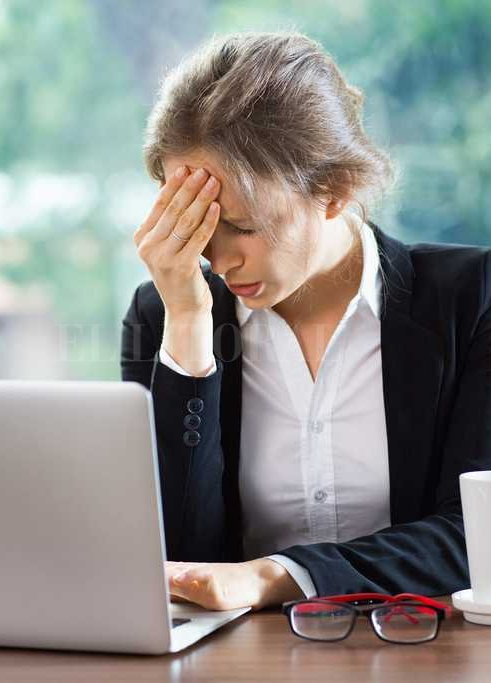 78%
57%
Genera mayor compromiso en los estudiantes a través de la evaluación formativa y retroalimentación online

(LLECE, Agosto 2020)
Se complica ante la falta de conocimiento o experiencia sobre cómo ofrecer feedback online de forma adecuada 

(LLECE, Agosto 2020)
10%
24%
Aumento de docentes que ha mejorado su opinión sobre la educación online tras la experiencia en pandemia

(Tyton Partners, Oct. 2020)
Apenas logró realizar algunas acciones como envío de guías o tareas por WhatsApp o correo electrónico

(Educacion2020, Sept. 2020)
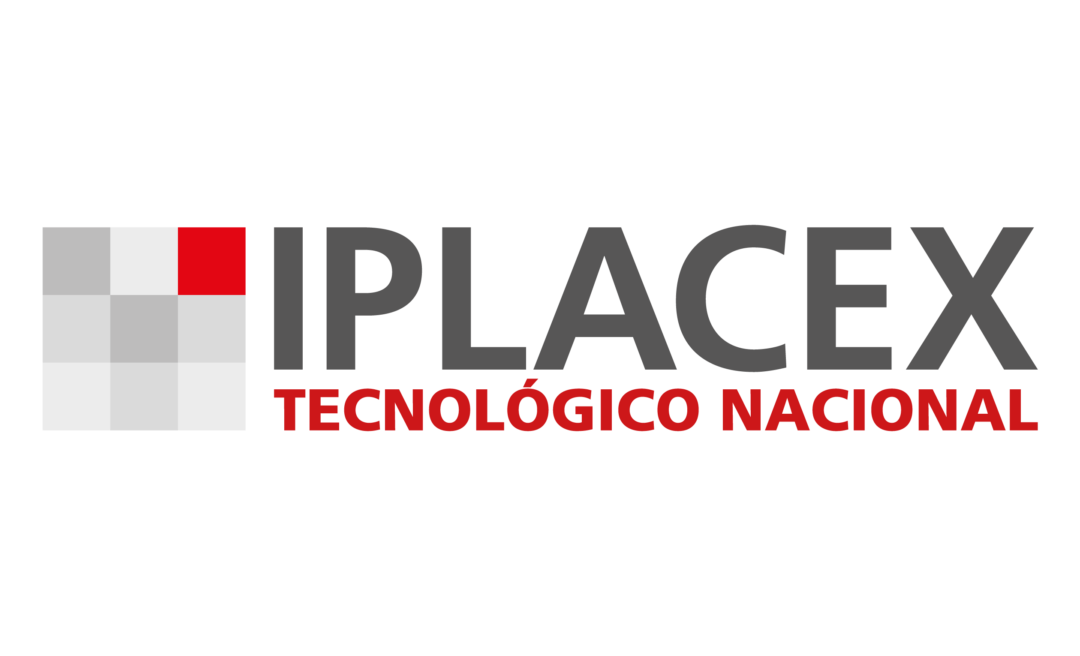 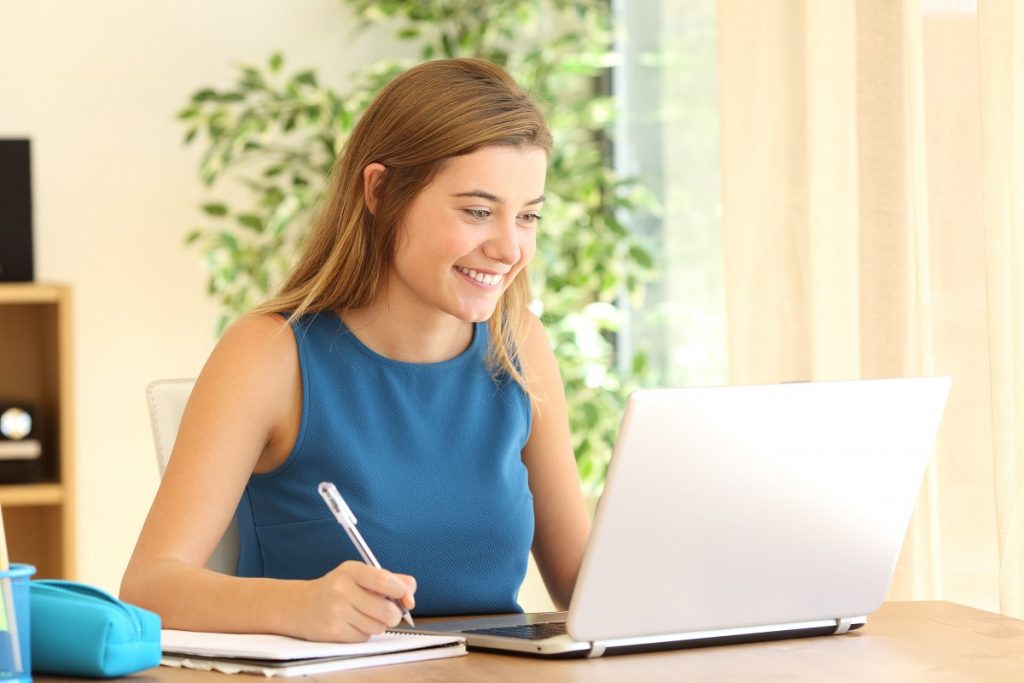 03
Experiencia de los estudiantes durante la pandemia
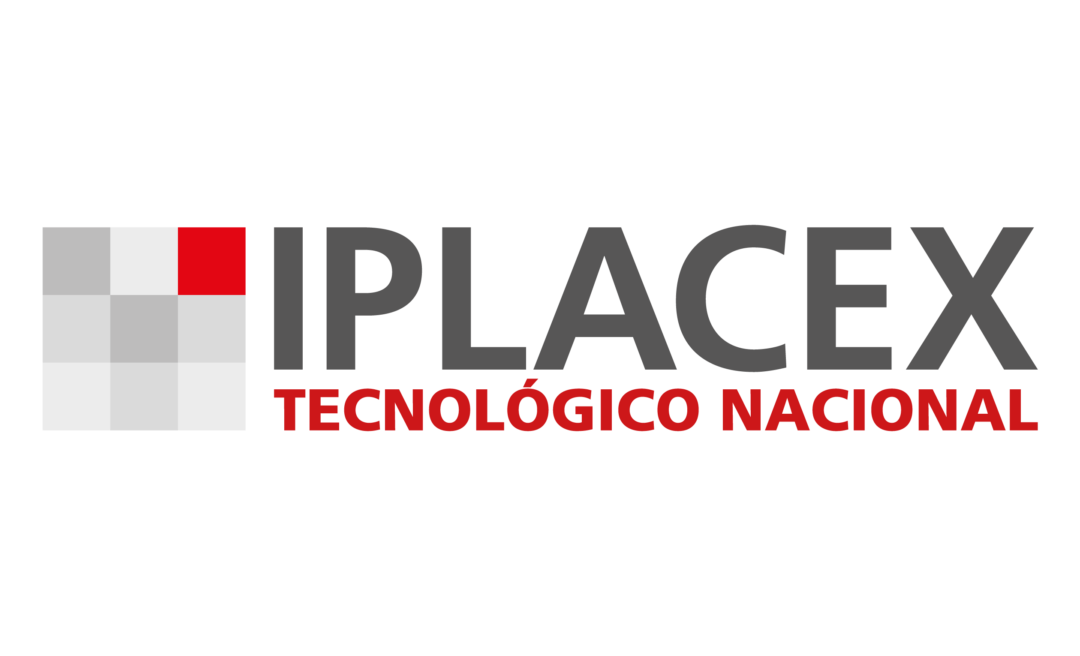 Experiencia de clases online en pandemia
(UNESCO IESALC, Marzo 2020)
Diferencias por nivel
El diseño influye
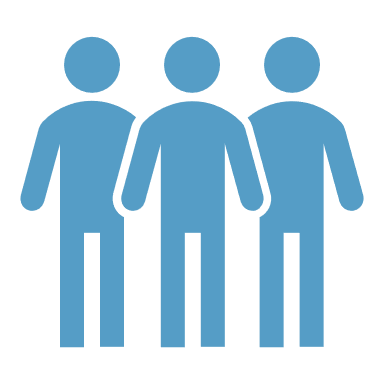 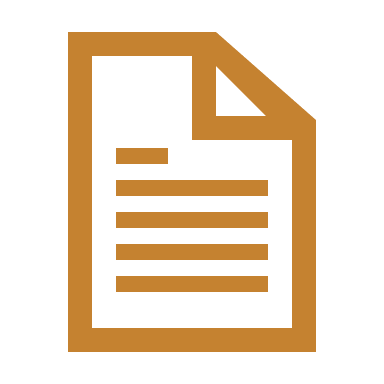 La mala impresión de la modalidad se relaciona con unos materiales diseñados para la presencialidad.
Estudiantes de pregrado suelen ser más conservadores, los de postgrado están más dispuestos a salir de su zona de confort.
Nuevas oportunidades
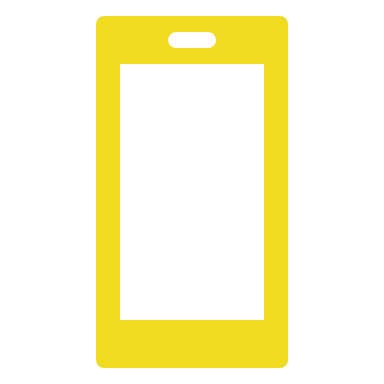 Las tasas de conectividad en los hogares son muy dispares en América Latina, pero las líneas móviles son extremadamente elevadas.
Brechas y vulnerabilidad
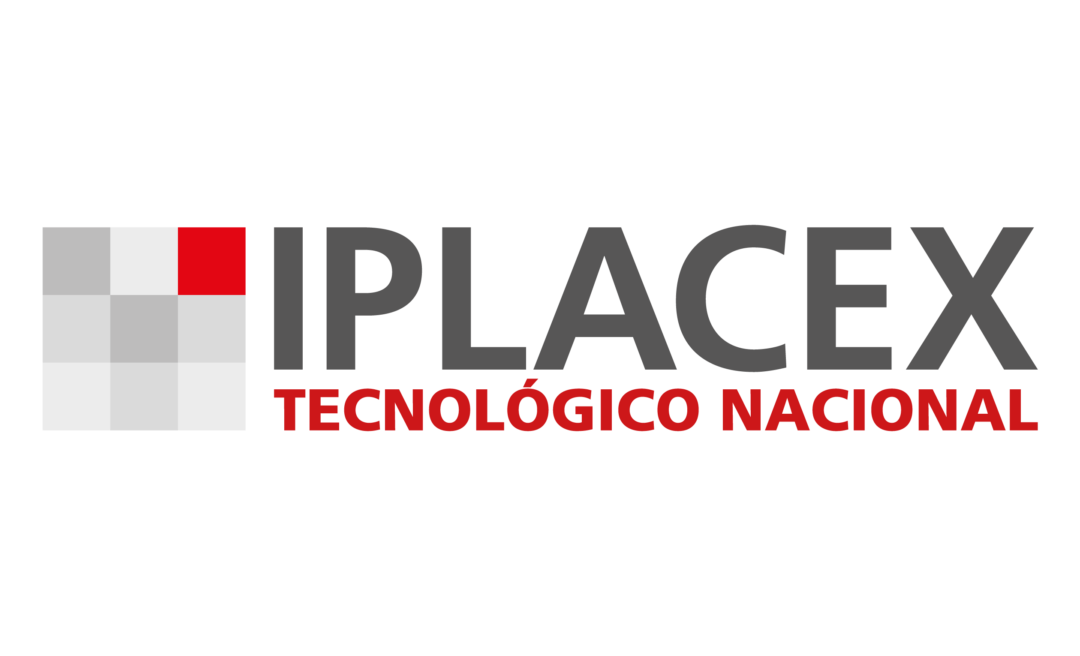 (MINEDUC y Banco Mundial, Agosto 2020)
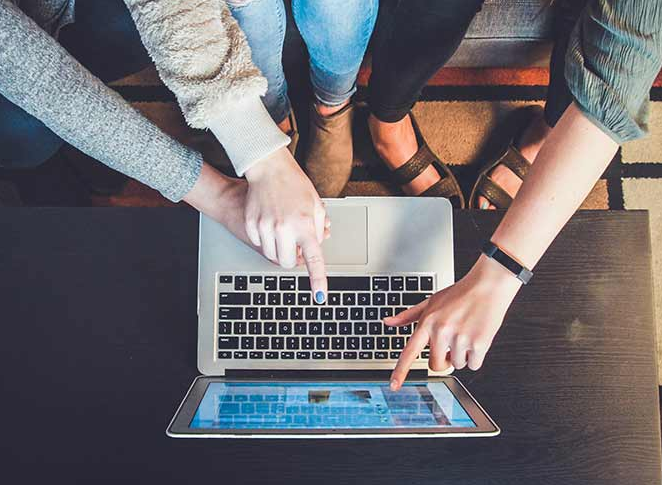 89%
cobertura en 
quintil más rico

27%
cobertura en 
quintil más pobre
40%
estudiantes matriculados en centros que han ofrecido educación a distancia masiva
97%
cobertura en 
quintil más rico

77%
cobertura en 
quintil más pobre
87%
estudiantes que tienen acceso a dispositivos para la formación remota
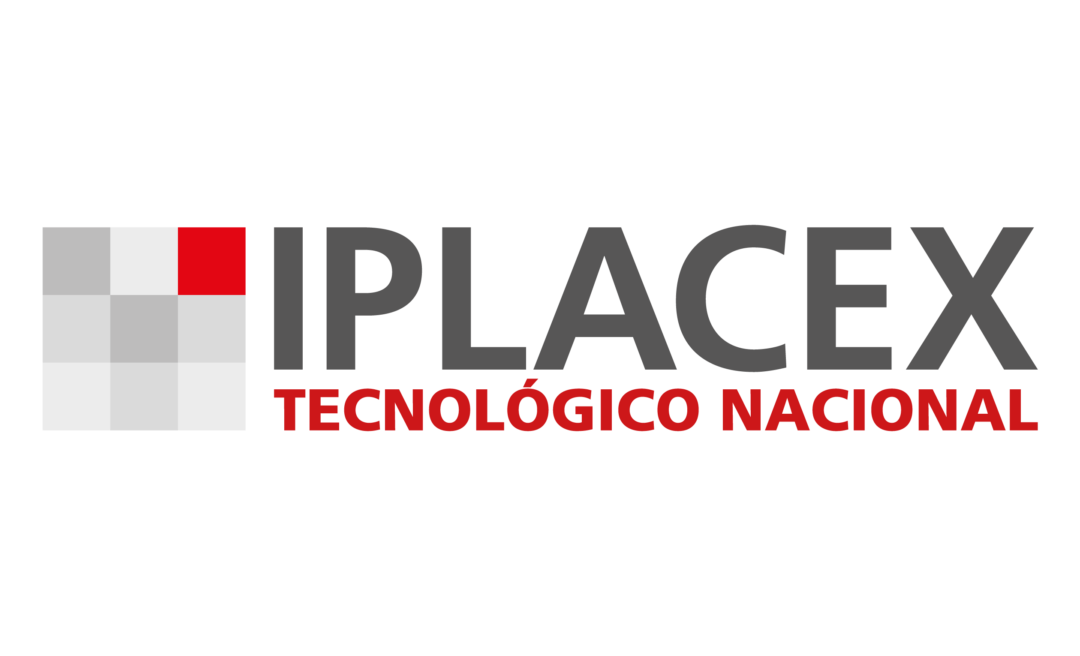 Experiencias de aprendizaje online en pandemia
57%
(Educación 2020 e Ipsos, Septiembre 2020)
50% de los estudiantes desarrollaron habilidades para el autoaprendizaje y la gestión del tiempo, y el 28% dice haber aprendido cosas que no habría podido aprender en la sala presencial.
42%
Se le hace difícil concentrarse dada la actual situación del coronavirus
Ha aprendido un poco, nada o casi nada
25%
Ha aprendido mucho o bastante
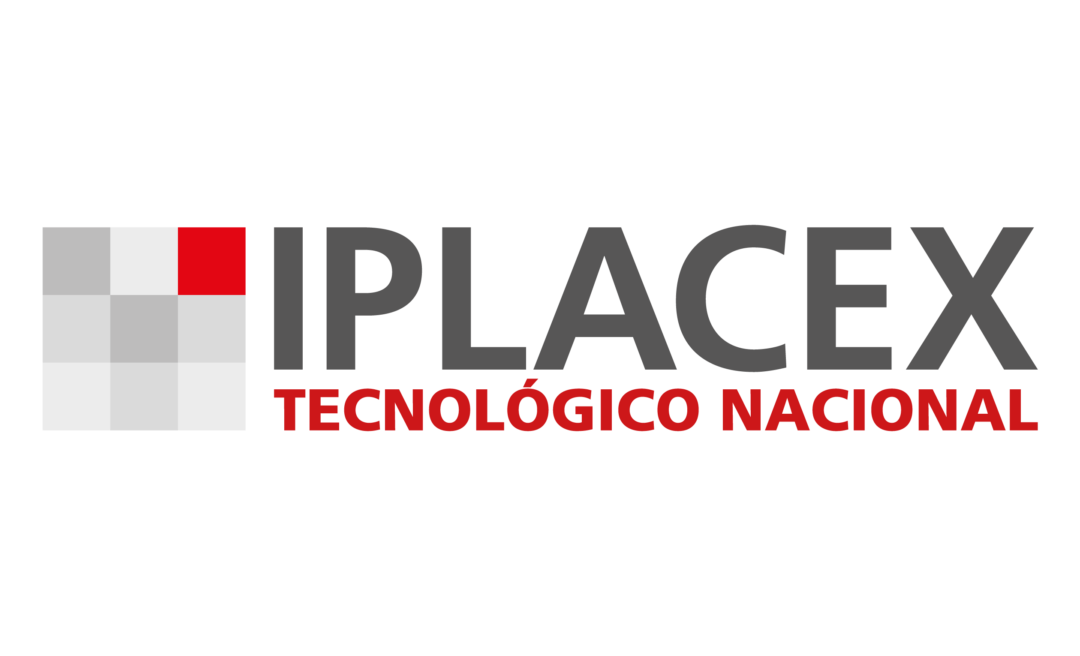 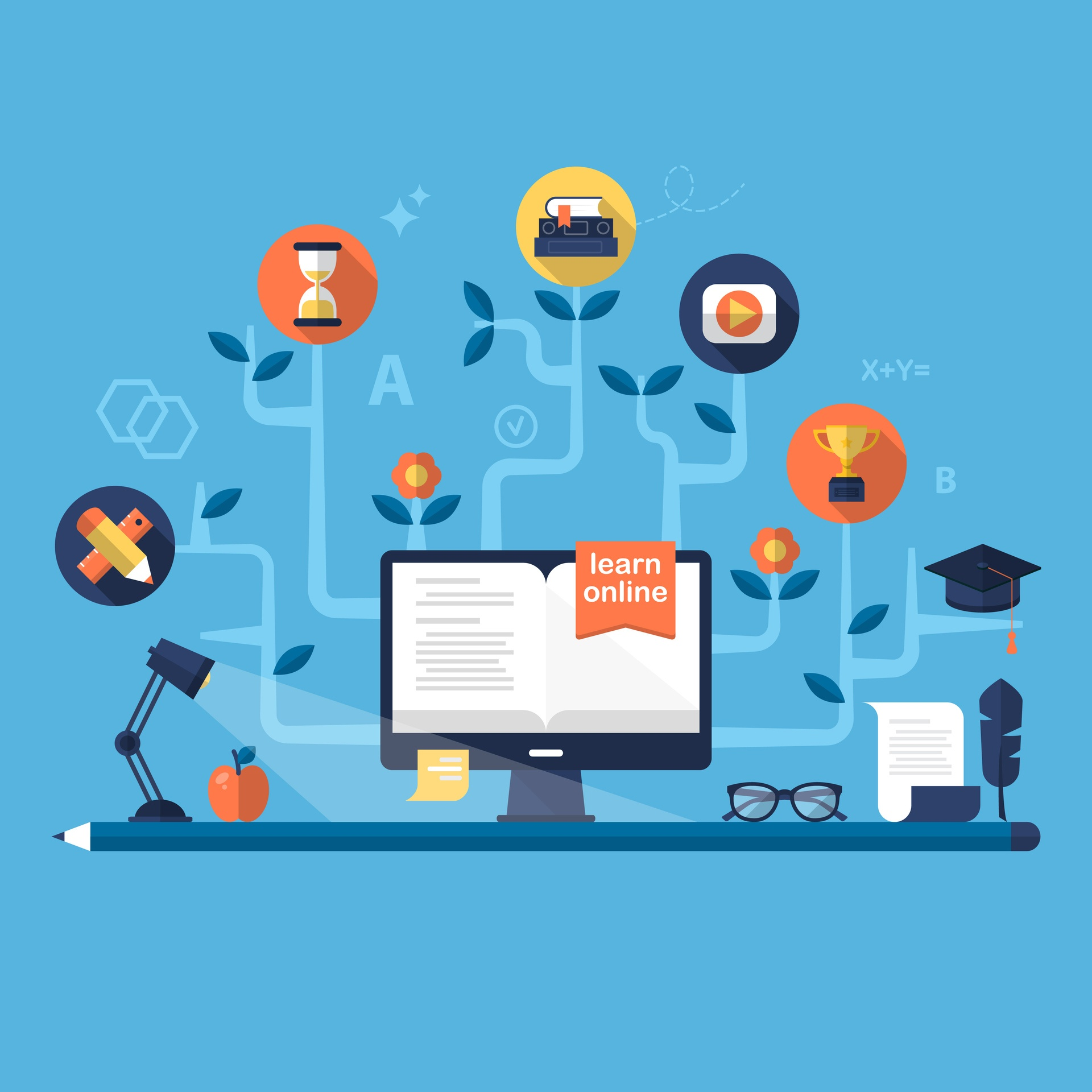 04
Conclusiones
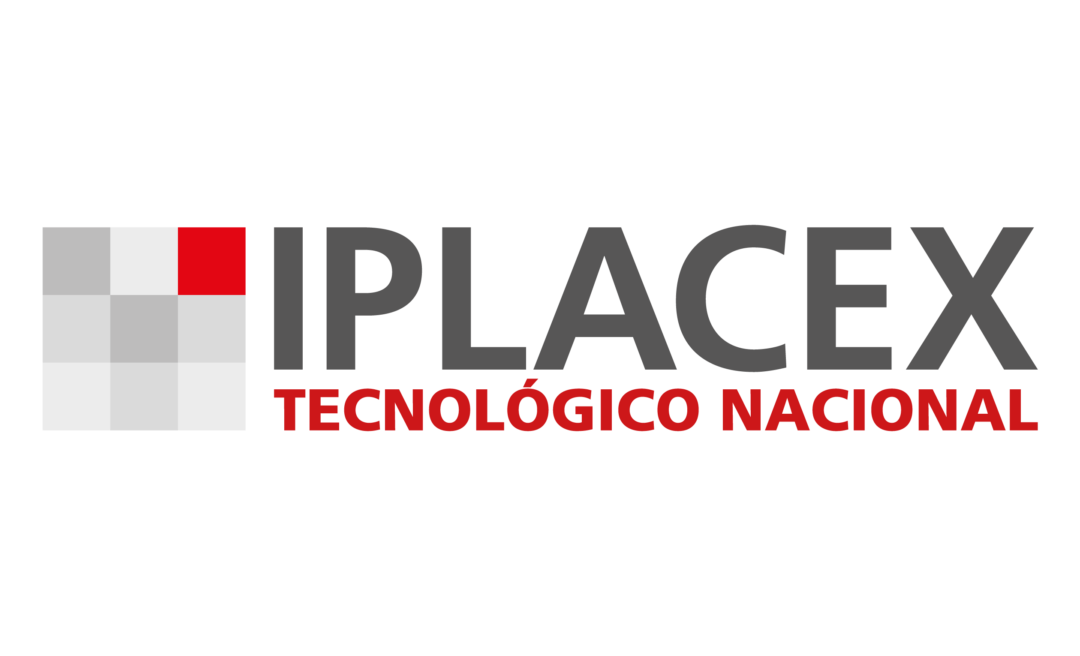 Matrícula al alza
Diseño pedagógico
Docentes online
Pero concentrada en unas pocas IES.
Necesitan habilidades, competencias, metodologías, equipamiento y herramientas para realizar clases online.
Es imprescindible que las experiencias de educación online partan de un diseño pedagógico pertinente.
Brechas digitales
Adaptación al estudiante
Oportunidades
Aún existen importantes brechas de acceso a la educación a distancia y a dispositivos digitales.
El éxito de un curso online descansa en la personalización que considere las necesidades del estudiante.
La facilidad de acceso a teléfonos inteligentes supone una oportunidad para el desarrollo de educación online accesible.
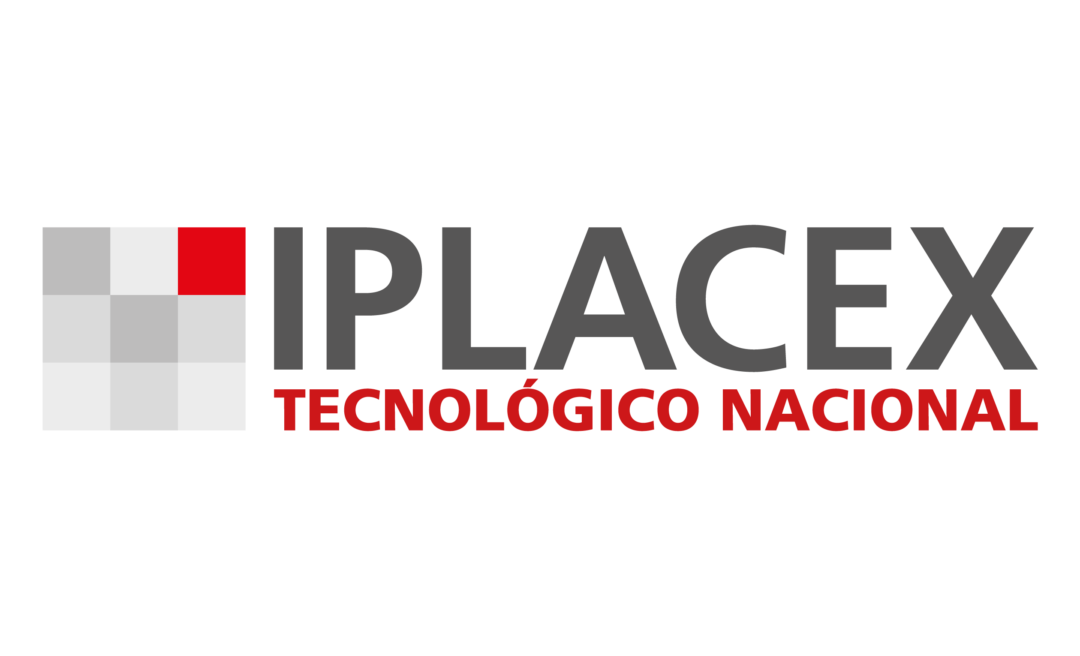 “Si las actividades formativas online están bien ajustadas, la metodología y los contenidos son adecuados y el profesorado cuenta con la formación adecuada, los resultados no tienen por qué diferir de la educación presencial.”
—OEI (2020)
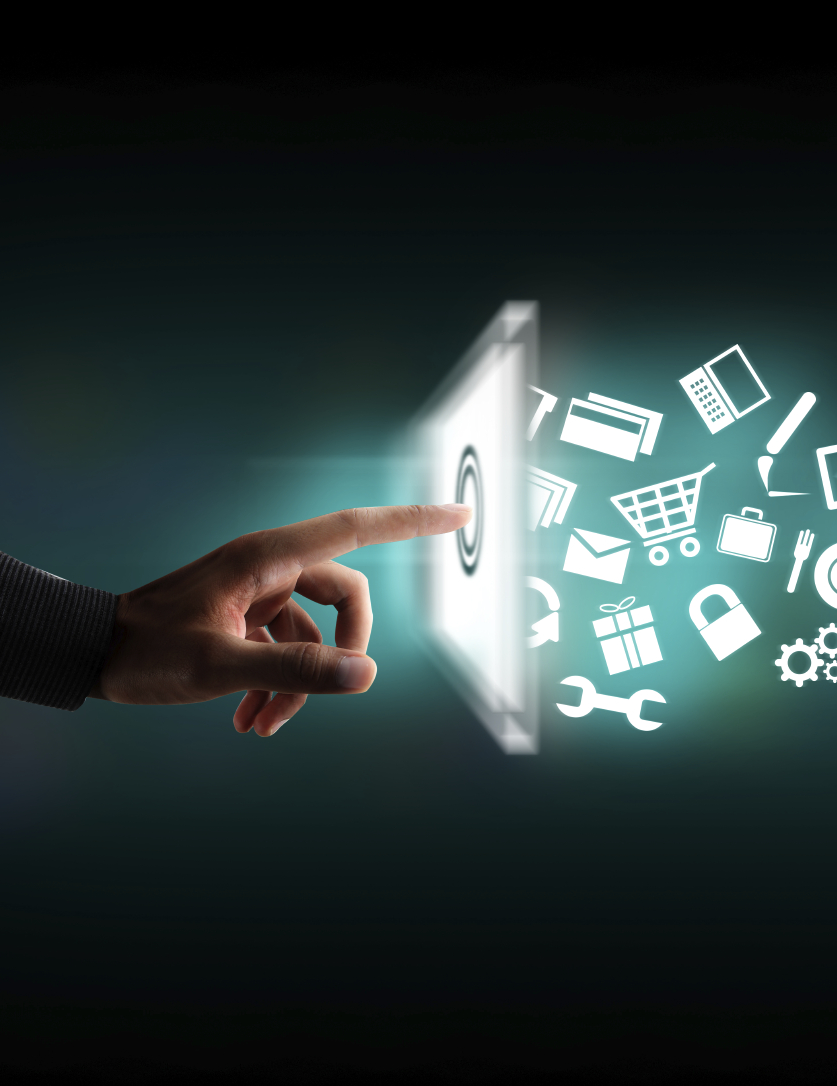 ¡Gracias!
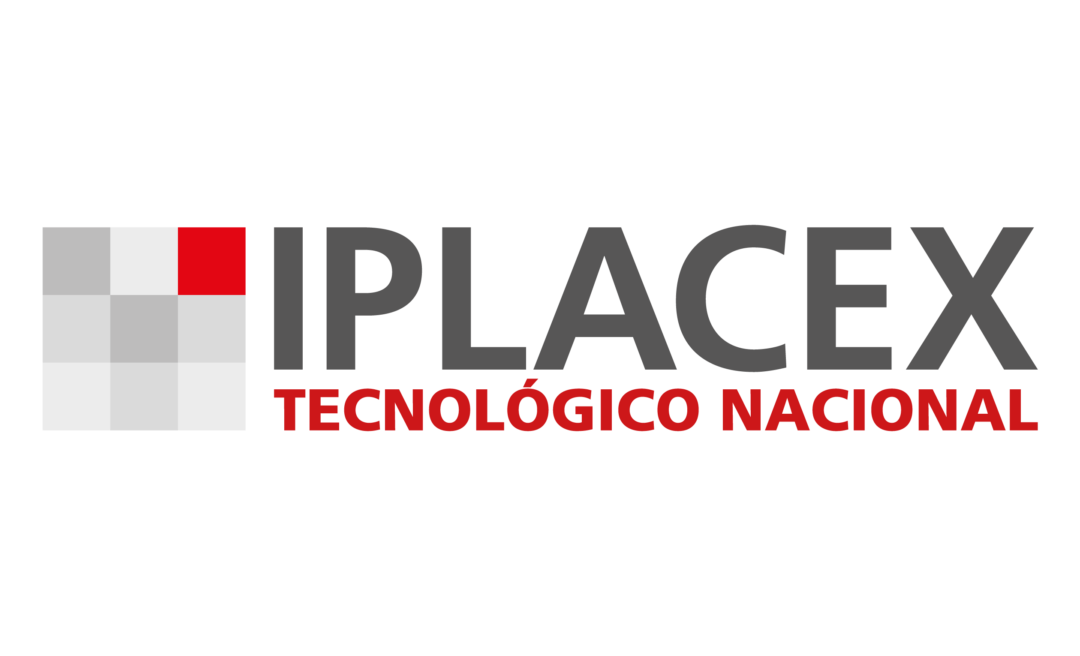 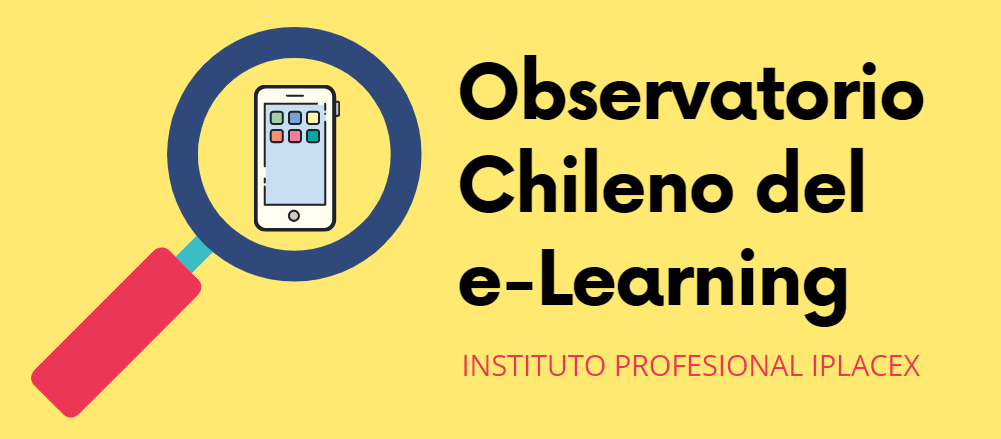 www.linkedin.com/company/observatorio-chileno-del-elearning
@observaelearn